NIHR Imperial CRF Acknowledgement Statements
You MUST acknowledge NIHR Imperial BRC and CRF funding and support. Failure to do so will result in financial penalties.
BRC funding supports essential infrastructure across the College and Trust and so BRC acknowledgement must be included in all outputs.
Project fully funded by the BRC, 
supported by the CRF

‘This <article/paper/report> is independent research funded by the NIHR Imperial Biomedical Research Centre and supported by the NIHR Imperial Clinical Research Facility. The views expressed are those of the author(s) and not necessarily those of the funder, the NIHR or the Department of Health and Social Care.’
Project co-funded with the BRC, 
supported by the CRF

‘This research was co-funded by the NIHR Imperial Biomedical Research Centre and <co funders>, and was supported by the NIHR Imperial Clinical Research Facility. The views expressed are those of the author(s) and not necessarily those of the funder, the NIHR or the Department of Health and Social Care.’
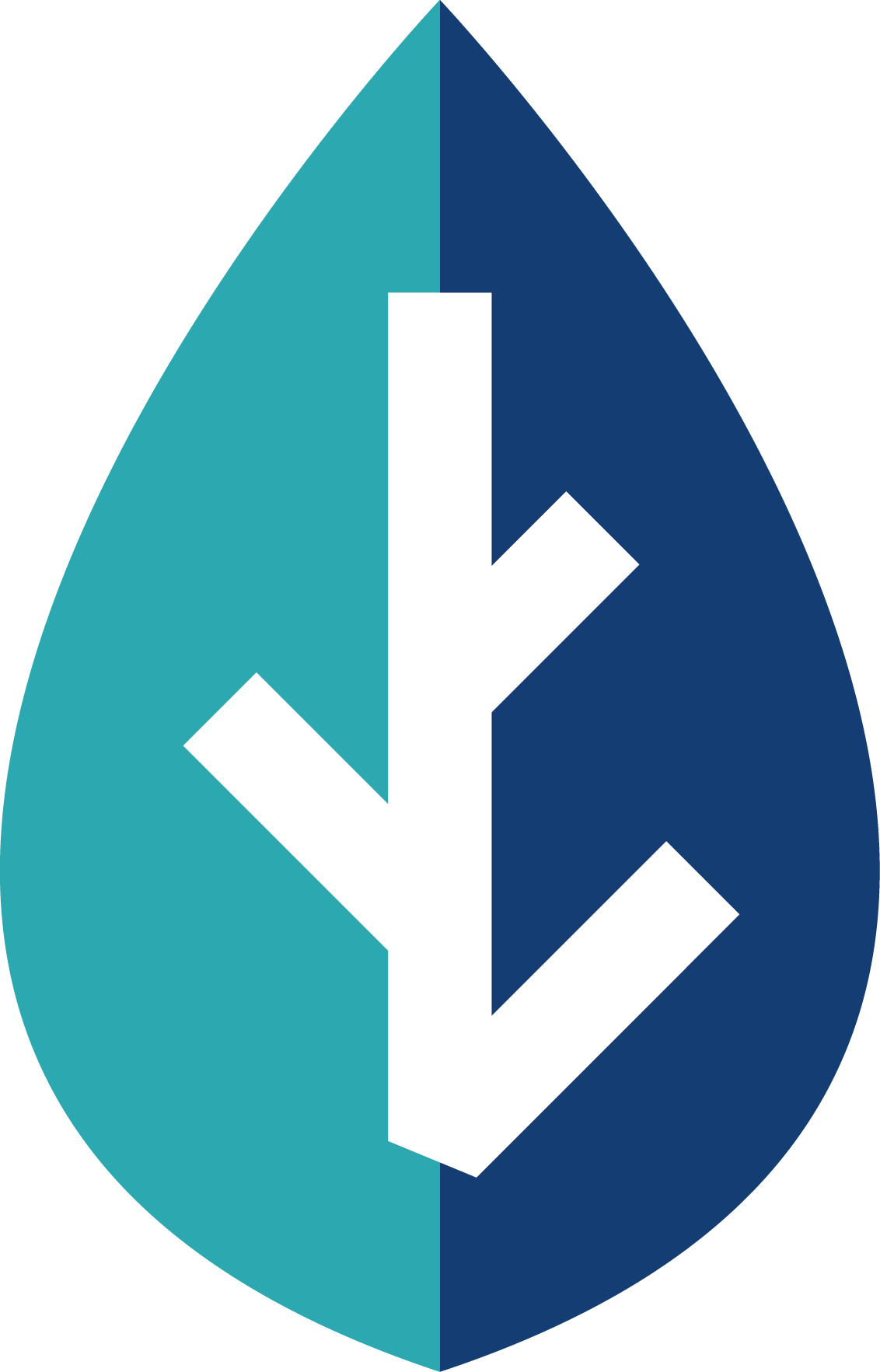 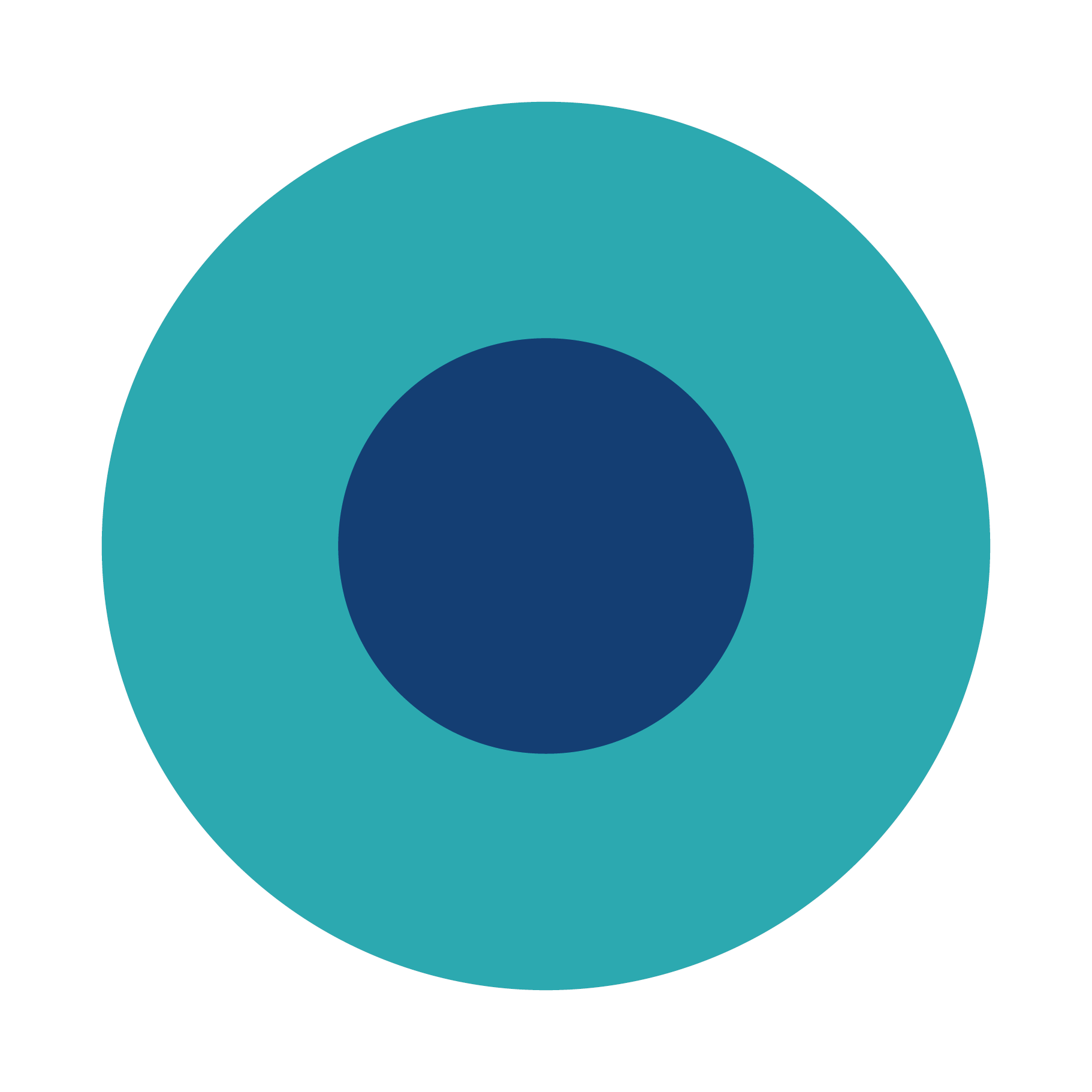 Project supported by the BRC and CRF

‘This research was funded by <funders>. Infrastructure support was provided by the NIHR Imperial Biomedical Research Centre and the NIHR Imperial Clinical Research Facility. The views expressed are those of the author(s) and not necessarily those of the funder, the NIHR or the Department of Health and Social Care.’
Official Names

National Institute for Health and Social Care Research (NIHR) Imperial Clinical Research Facility
National Institute for Health and Social Care Research (NIHR) Imperial Biomedical Research Centre

Names can be shortened after the initial mention to 
NIHR Imperial CRF and NIHR Imperial BRC
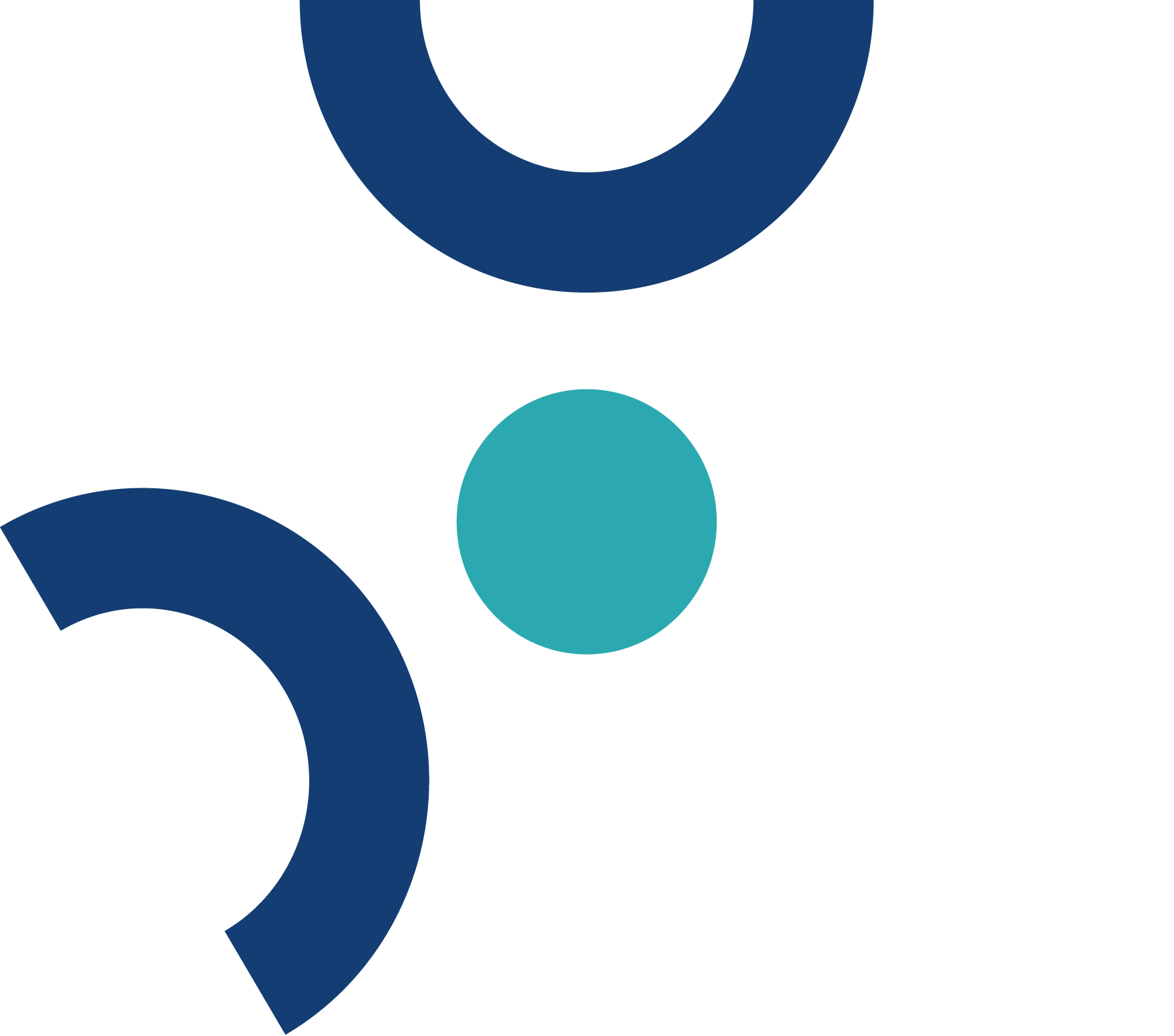 NB: for publications with a limited word count, the disclaimer can be omitted and the shortened BRC and CRF names used.
Please inform your CRF/BRC contact when submitting publications.